الجمهورية الجزائرية الديمقراطية الشعبية وزارة التعليم العالي والبحث العلمي
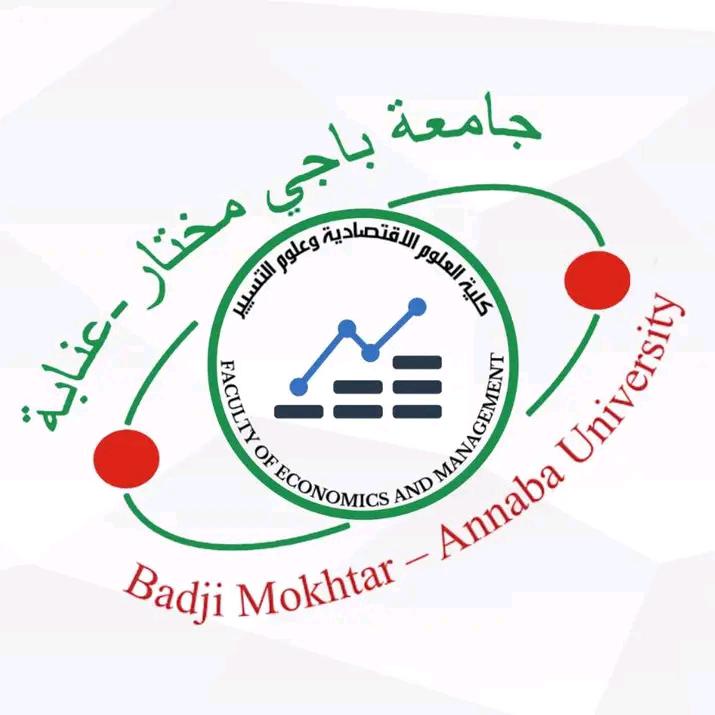 جامعة باجي مختار –عنابة-
كلية العلوم الاقتصادية و التجارية و علوم التسيير 
شعبة العلوم الاقتصادية 
تخصص اقتصاد وتسيير مؤسسات 


من إعداد الطلبة:
هنشيري إسراء
ڨراوة  صفاء

السنة الجامعية: 2025/2024
دور الاقتصاد الدائري الأخضر في تحقيق التنمية المستدامة
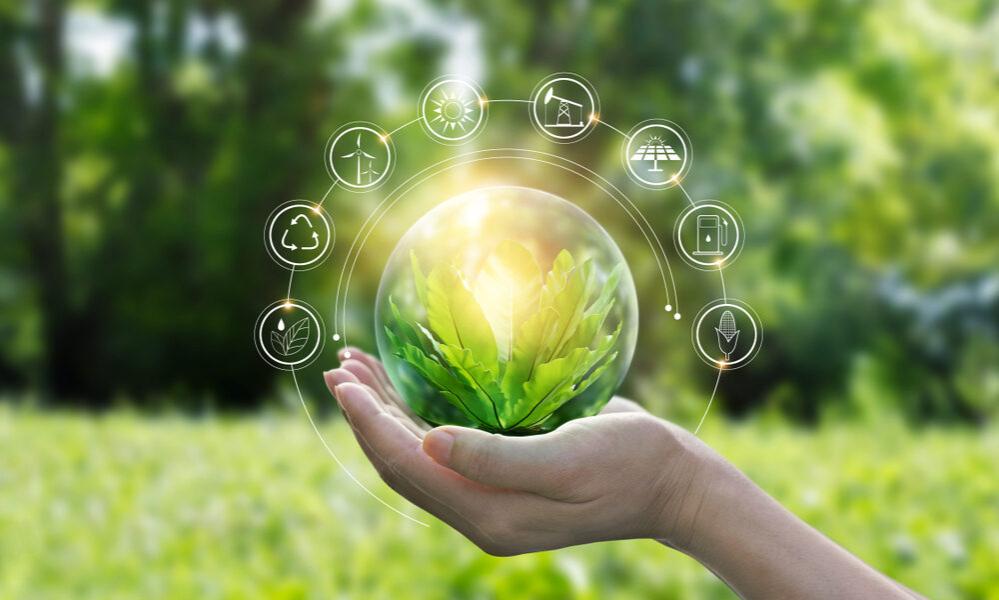 المقدمة
-6التحديات وإنتقادات الاقتصاد الأخضر
خطة البحث
-1مفهوم الاقتصاد الدائري
-4مفهوم الإقتصاد الأخضر
-7أوجه الاختلاف والتشابه بين الاقتصاد الأخضر و الاقتصاد الدائري
-3أهمية الاقتصاد الدائري واهدافه
-5أبعاد  الاقتصاد الأخضر و أهدافه
-2متطلبات التحول نحو الاقتصاد الدائري
الخاتمة
المقدمة
في ظل التحديات البيئية المتزايدة والتغيرات المناخية التي يشهدها العالم، أصبح من الضروري البحث عن نماذج اقتصادية جديدة قادرة على تحقيق التنمية المستدامة من جهة و تقليل التلوث البيئي من جهة أخرى . وقد برز في هذا السياق مفهومان أساسيان هما الاقتصاد الأخضر والاقتصاد الدائري، اللذان يمثلان تحولًا جذريًا في النظرة التقليدية للاقتصاد
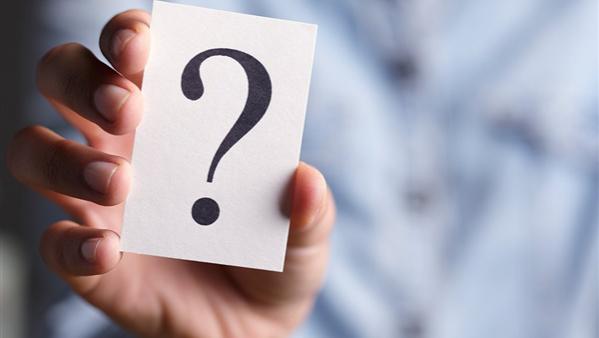 الإشكالية


كيف يساهم الإقتصاد الدائري الأخضر في تحقيق التنمية المستدامة ؟
ومن الاشكالية الرئيسية السابقة نطرح الأسئلة الفرعية التالية:
ماهو الإقتصاد الدائري ؟ وماهي أهدافه؟
ماهي متطلبات التحول نحو الاقتصاد الدائري ؟
ما هو الاقتصاد الأخضر وما هي اهدافه؟
ماهي الانتقادات الموجهة للاقتصاد الأخضر و التحديات التي  يواجهها؟
فيما تتمثل نقاط الاختلاف والتشابه بين الاقتصاد الأخضر و الاقتصاد الدائري ؟
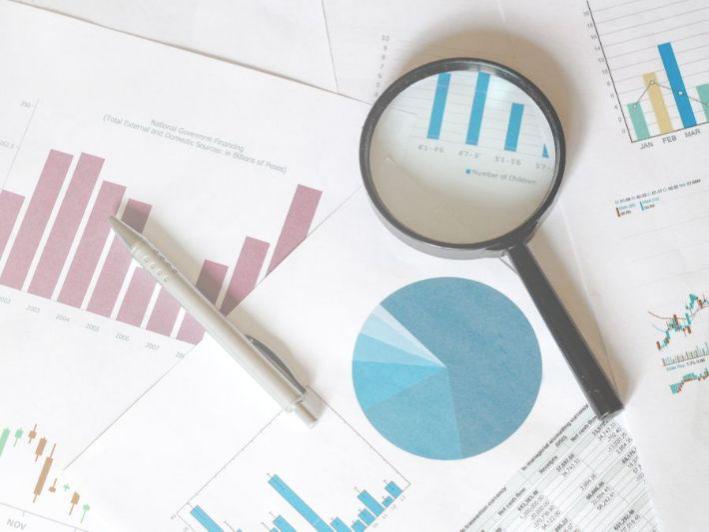 منهج الدراسة 
تم استخدام المنهج  التحليلي  الوصفي لوصف كيفية تأثير الاقتصاد الدائري و الاقتصاد الأخضر  على مختلف جوانب التنمية المستدامة وأثرهما  على البيئة و الموارد الطبيعية و المجتمع و كيفية تعزيز الابتكار واستخدام التكنولوجيا النظيفة
الفرضيات:


-توجد  علاقة عكسية بين الاقتصاد الدائري و الاقتصاد الأخضر، يختلفان  في تحقيق أهداف التنمية المستدامة.
أهداف البحث

-توضيح مفهوم الاقتصاد الدائري و الاقتصاد الأخضر 
التطرق الى اهداف الاقتصاد الأخضر و الاقتصاد الدائري 
معرفة اهم الإختلافات بين كل من الاقتصاد الأخضر و الاقتصاد الدائري
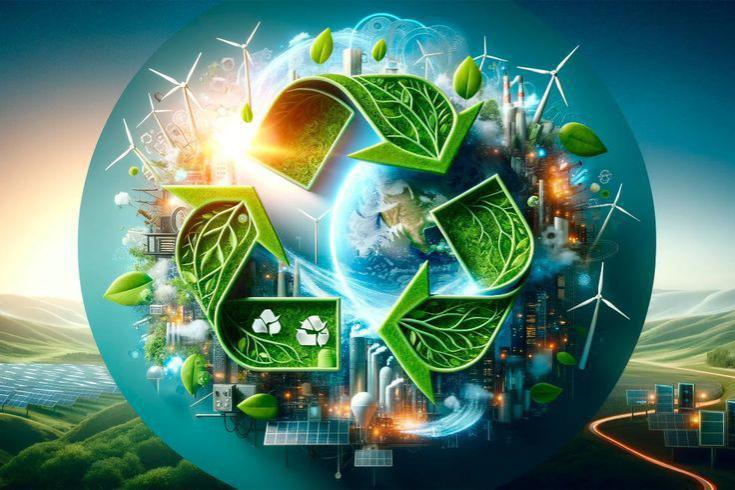 مفهوم الاقتصاد الدائري¹
عرفت الأمم المتحدة الإقتصاد الدائري بأنه:"نظام تبادل و مشاركة يسمح بالتقدم الإجتماعي والمحافظة على رأس المال الطبيعي والتنمية الإقتصادية.
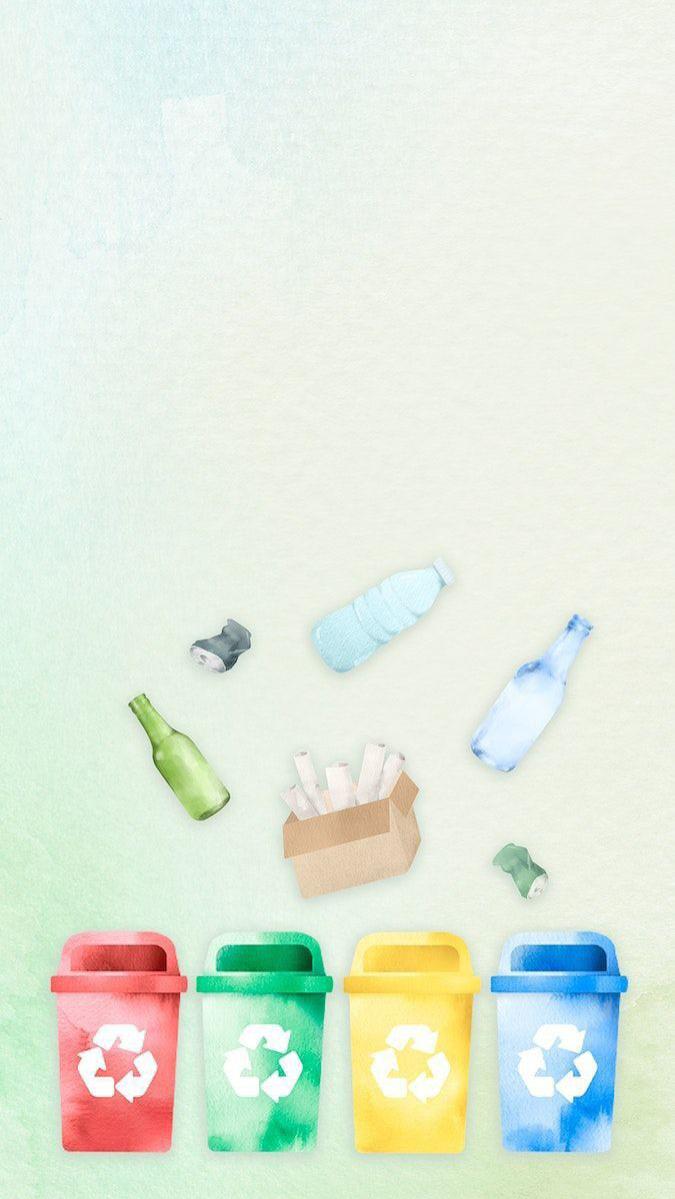 متطلبات التحول نحو الاقتصاد الدائري ²
الطريقة المثلى التسيير النفايات(التدوير)
الطريقة المثلى للإستهلاك
الطريقة المثلى للإنتاج
بالنسبة للأرض والانسان
بالنسبة للدول والمناطق
أهمية الاقتصاد الدائري ³
بالنسبة للمستهلكين
بالنسبة للشركات
أهداف الاقتصاد الدائري ⁴
-خلق فرص عمل مستدامة
-تقليل انبعاثات الغازات بدرجة كبيرة
-الحفاظ على البيئة و تحقيق التنمية المستدامة
-تقليل بشكل كبير من النفايات بجميع أنواعها
-تغيير مختلف آليات الاستهلاك والانتاج (عقلنة الاستهلاك)
-تعزيز الفعالية والكفاءة الطاقوية في مختلف مراحل الاستخراج والإنتاج
مفهوم الاقتصاد الأخضر⁵
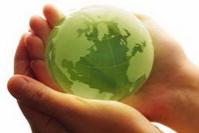 الاقتصاد الأخضر هو ناتج تحسن الوضع الاقتصادي مع الحد من المخاطر البيئية وندرة الحياة البيئية، والذي يؤدي إلى تحسين المساواة بين الإنسان ورفاهه الاجتماعي. الاقتصاد الأخضر هو نموذج للتنمية الاقتصادية على أساس التنمية المستدامة ومعرفة الاقتصاد البيئي.
أبعاد الاقتصاد الأخضر ⁶
أبعاد مؤسسية
أبعاد إجتماعية وثقافية
أبعاد اقتصادية
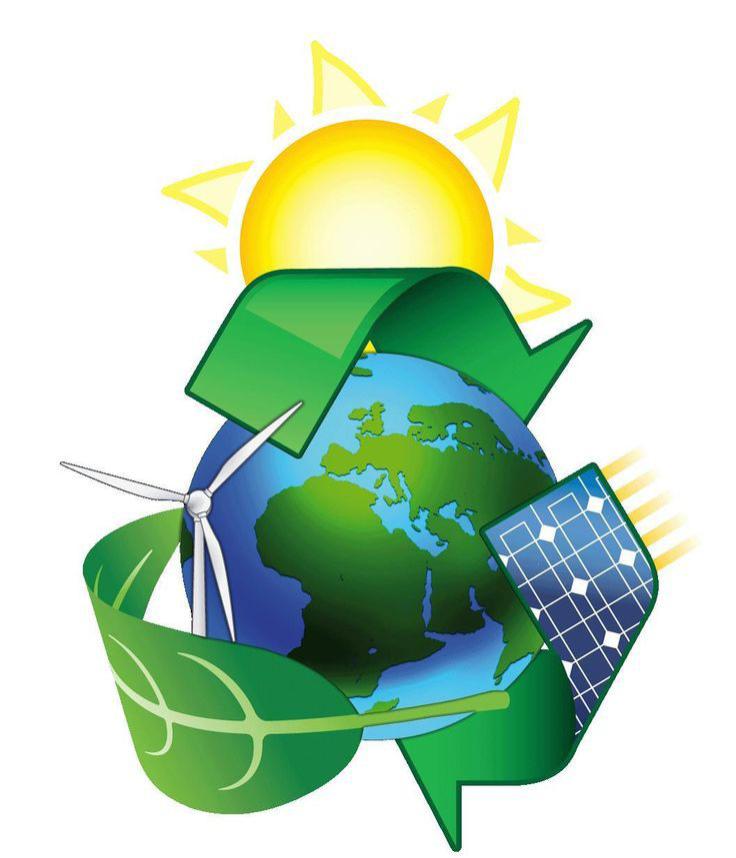 أبعاد بيئية
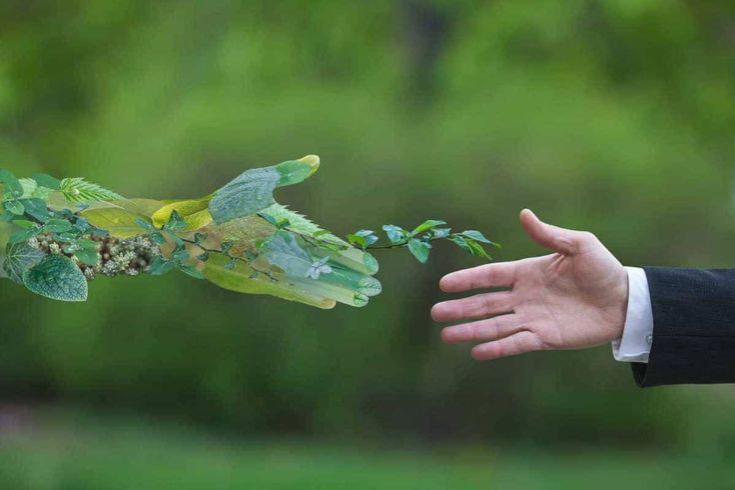 أهداف الاقتصاد الأخضر⁷
- إدراك قيمة الرأسمال الطبيعي و الاستثمار فيه
-خلق فرص عمل ودعم المساواة الاجتماعية والحد من مشكلة الفقر
-تحسين كفاءة الموارد والطاقة
-جعل الحياة الحضرية أكثر استدامة واقل انبعاثا للكربون
التحديات وإنتقادات الاقتصاد الأخضر ⁸
التحديات المالية
الحواجز السياسية
الغابات التكنولوجية
الانتقادات والقيود
أوجه الإختلاف والالتقاء بين الاقتصاد الدائري و الاقتصاد الأخضر ⁹
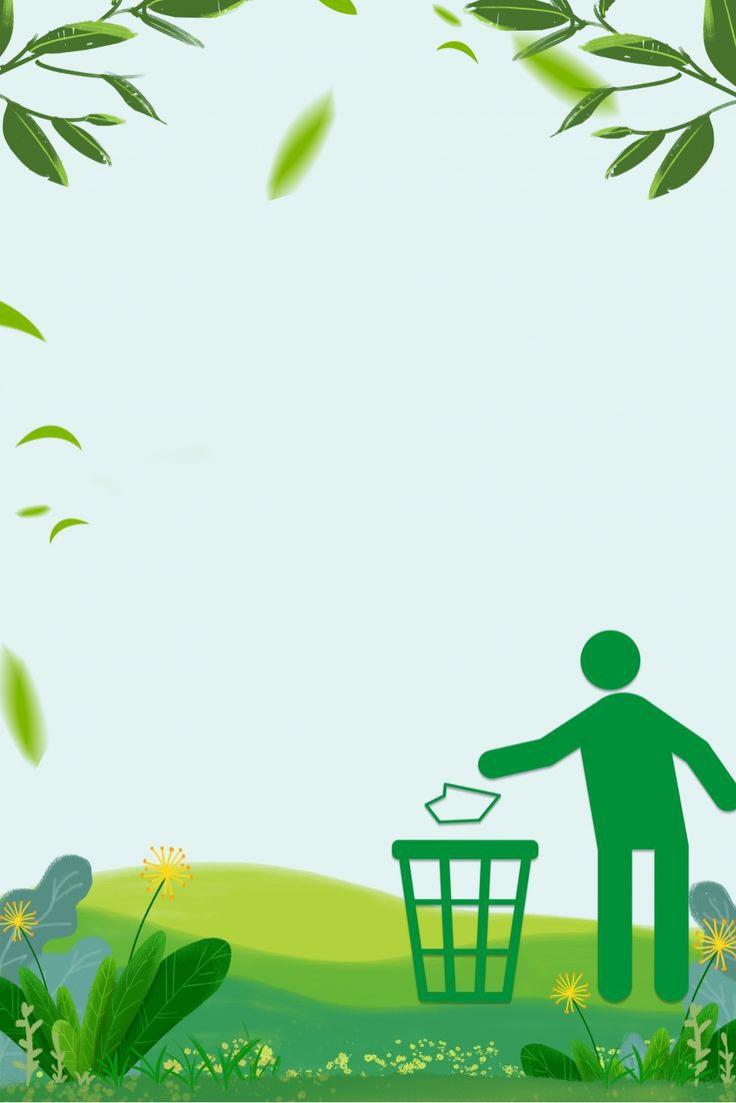 خاتمة
في الختام، يمكن القول إن دمج مبادئ الاقتصاد الدائري والاقتصاد الأخضر في السياسات الاقتصادية يمكن أن يؤدي إلى تحسين جودة الحياة، وزيادة الكفاءة الاقتصادية، وتحقيق أهداف التنمية المستدامة. من خلال تعزيز التعاون بين الحكومات والقطاع الخاص والمجتمع المدني، يمكننا بناء مستقبل أكثر استدامة للأجيال القادمة.
إختبار صحة الفرضية: مما تم التطرق له ودراسته سابقا فإن الفرضية  المطروحة خاطئة اي توجد علاقة تكاملية بين الاقتصاد الدائري و الاقتصاد الأخضر اي يكملان بعضهما في تحقيق أهداف التنمية المستدامة .
قائمة المراجع
حيفضي إكرام وزويني شيماء؛2022/2021؛الإقتصاد الدائري كمدخل استراتيجي لتعزيز التنمية المستدامة و الإقتصاد الأخضر ، مذكرة تدخل ضمن متطلبات نيل شهادة الماستر الأكاديمي ،جامعة أحمد دراية –أدرار ،ص 8.
حيفصي إكرام وزويني شيماء،مرجع سبق ذكره ص12
حيفصي إكرام وزويني شيماء،مرجع سبق ذكره ص13
حيفصي إكرام وزويني شيماء،مرجع سبق ذكره ص16-13
أنظر الموقع www.eeaa.gov.eg 
الدكتور مصطفى يوسف كافي ، سنة2023،الاقتصاد البنفسجي، الطبعة الأولى،عمان،مؤسسة الوراق للنشر والتوزيع ،ص118-119
الدكتور مصطفى يوسف كافي ،مرجع سبق ذكره،ص119-120
أنظر الموقع Greenly.earth
أنظر الموقع mohemmed-mufarreh.com